Code-Level Functional Equivalence Checking of Annotative Software Product Lines
Shuolin (Alan) Wang, Nick Feng, Marsha Chechik
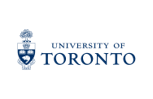 Motivation: Change Impact Analysis
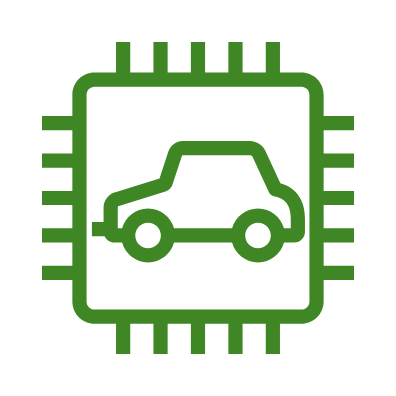 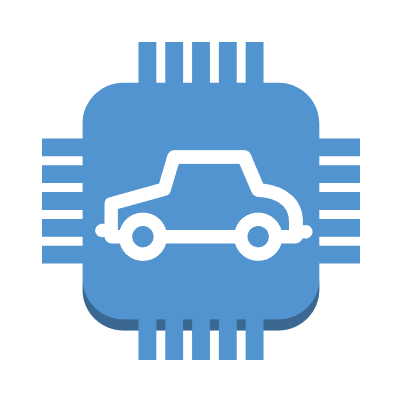 Update
Unexpected functional impact?
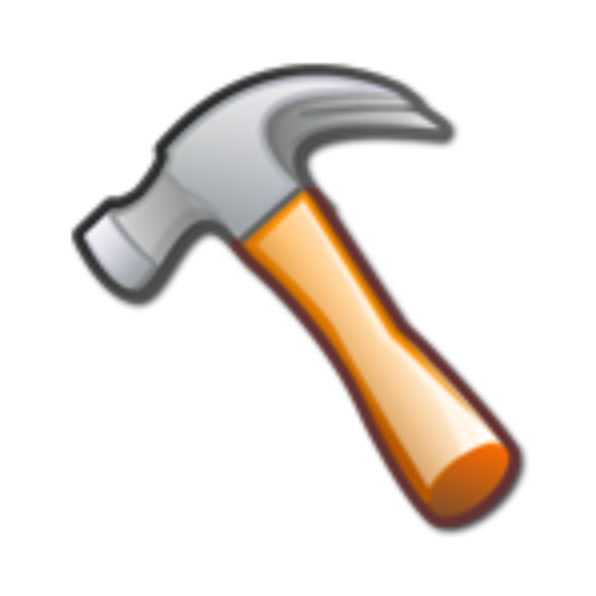 Software Equivalence Checker: Reve, ModDiff, SymDiff, RVT, etc…
2
Motivation: Change Impact Analysis for Software Product-lines (SPLs)
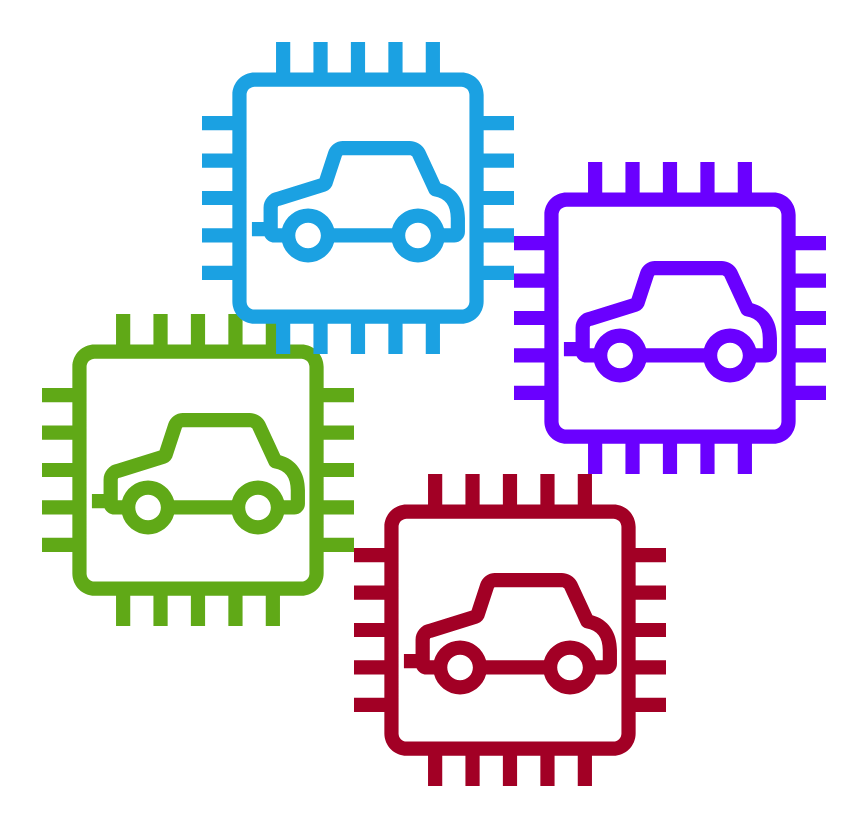 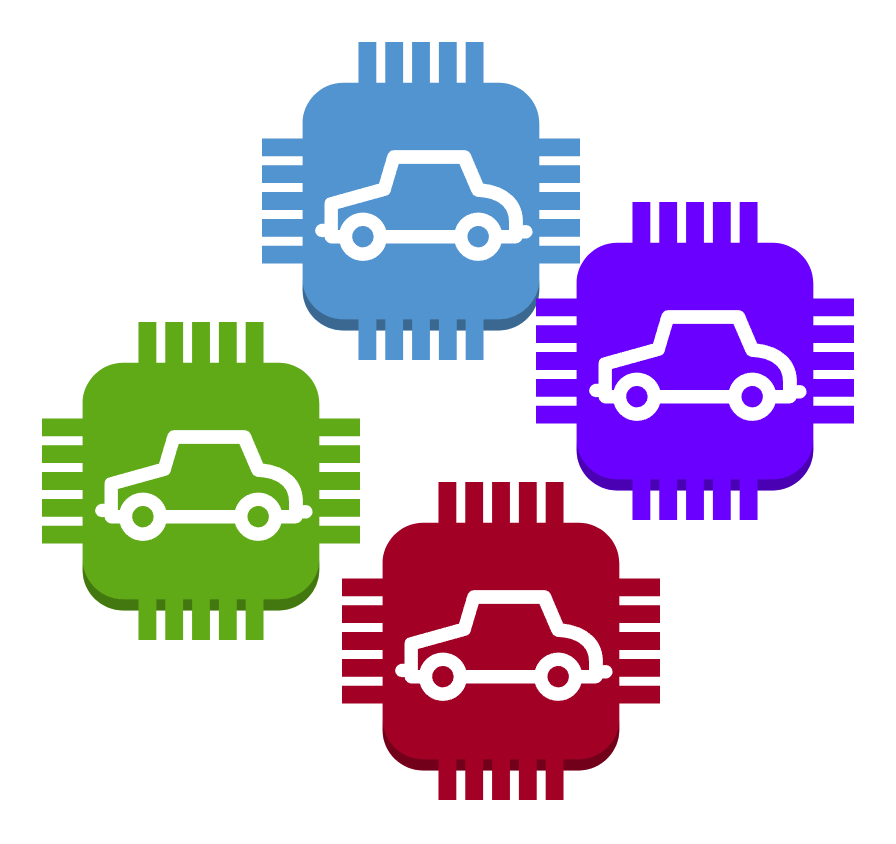 Update
Unexpected functional impact?
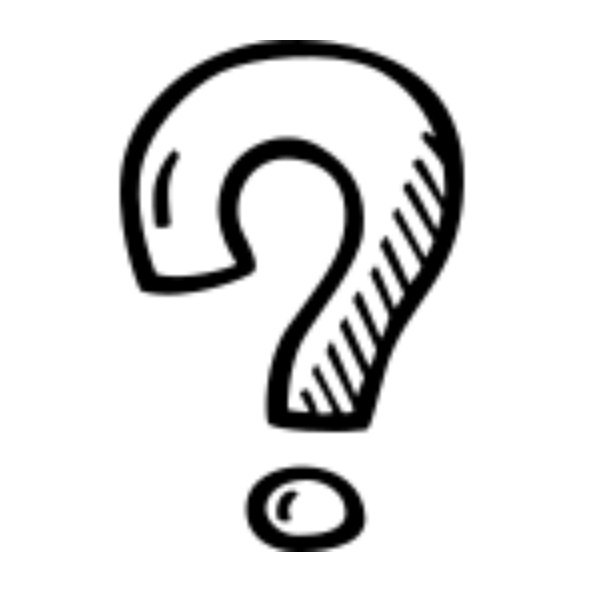 How to check functional equivalence of SPLs?
3
Problem: Functional Equivalence Checking of Annotative SPLs (VEQ)
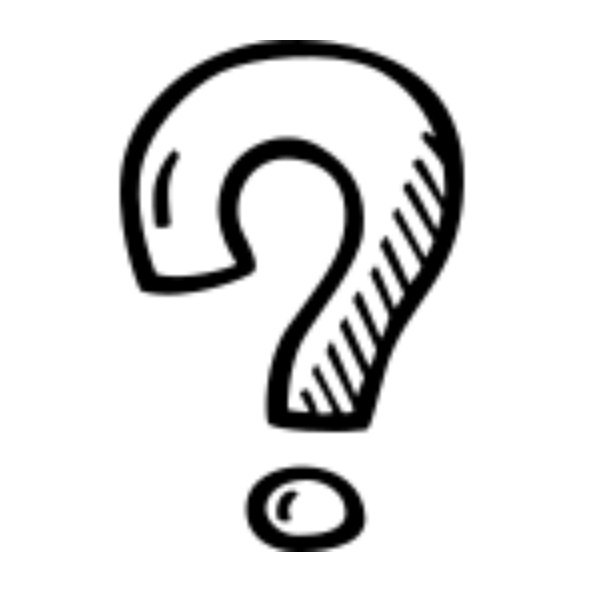 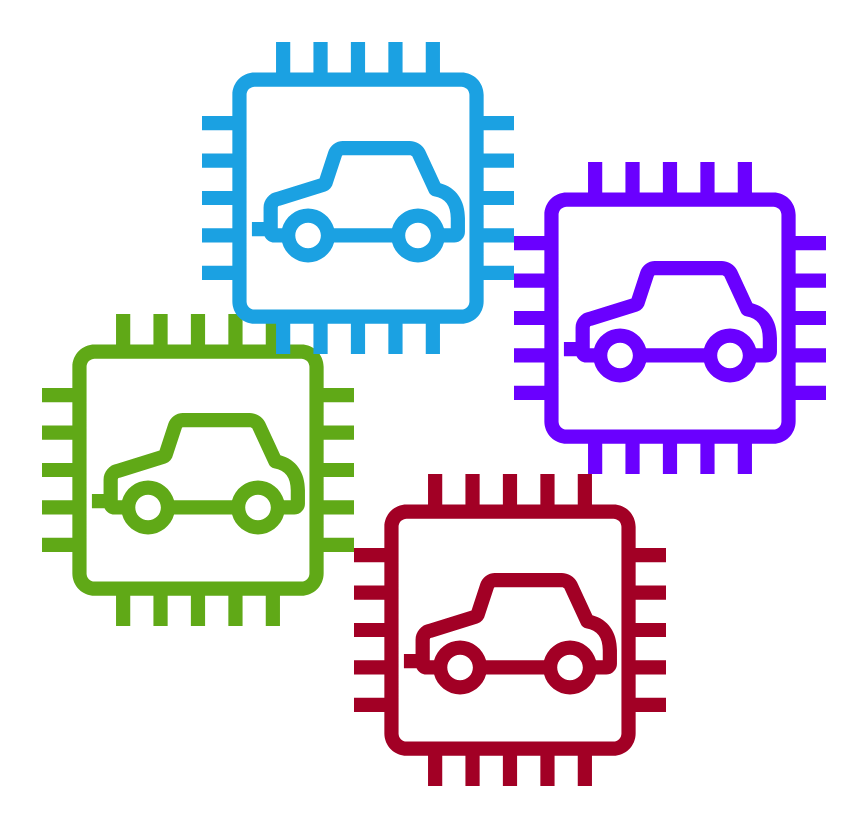 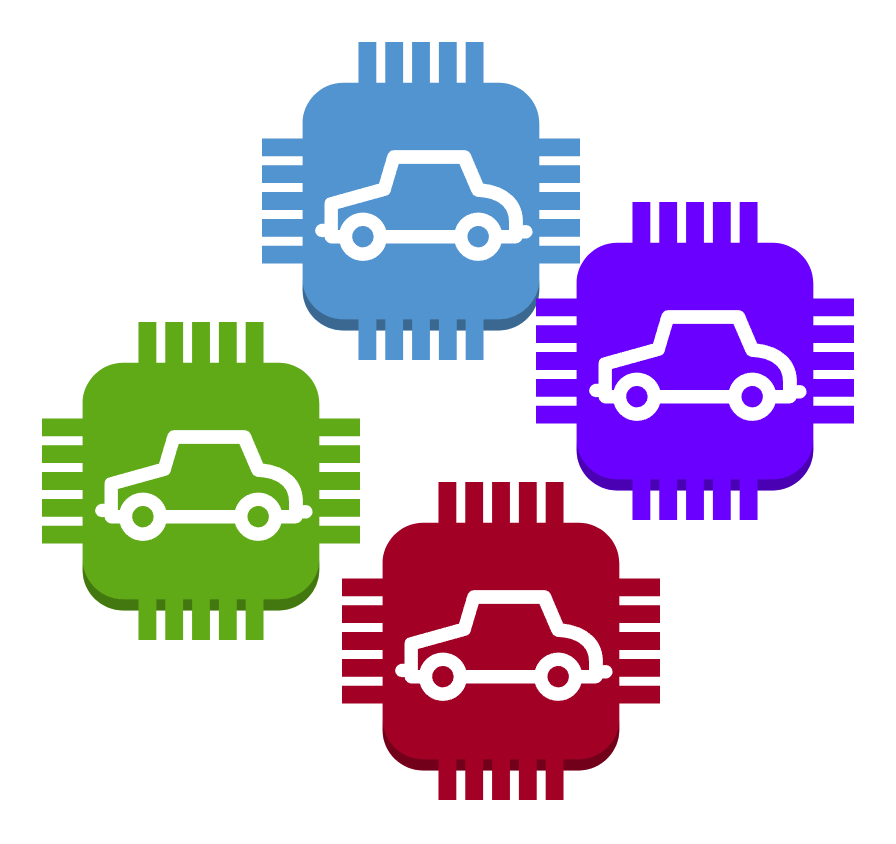 Challenge 2: How to concisely describe non-equivalent products and their counterexamples?
Challenge 1: enumerating every feature configuration is not scalable
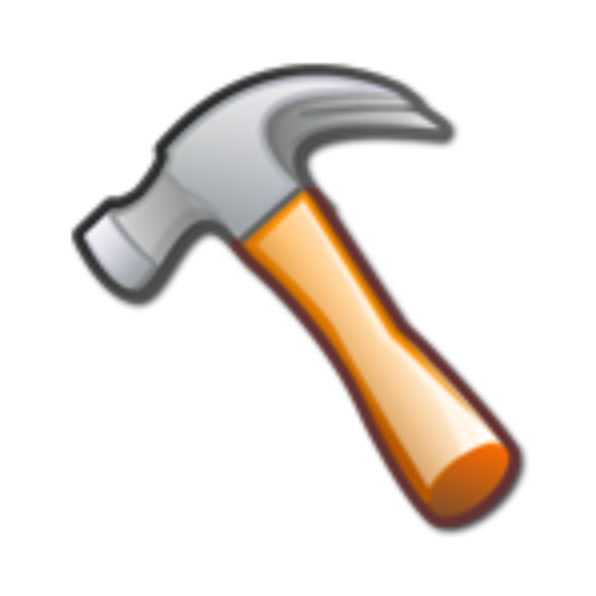 4
Example: VEQ Input
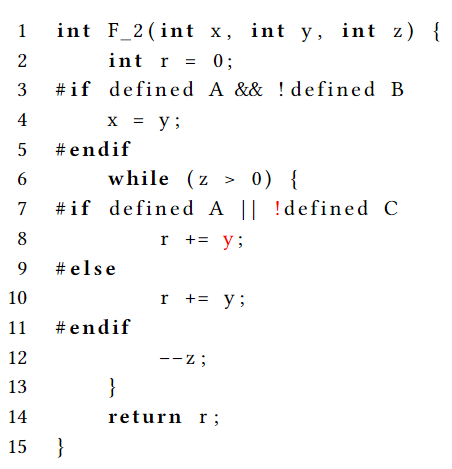 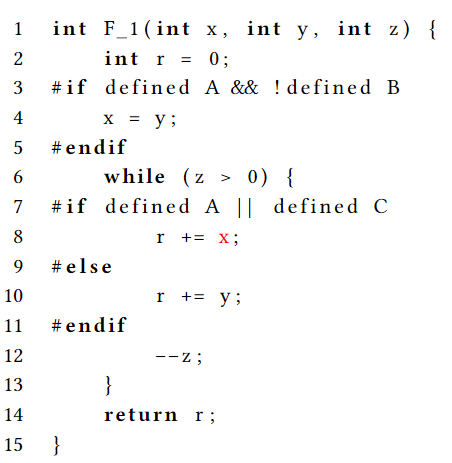 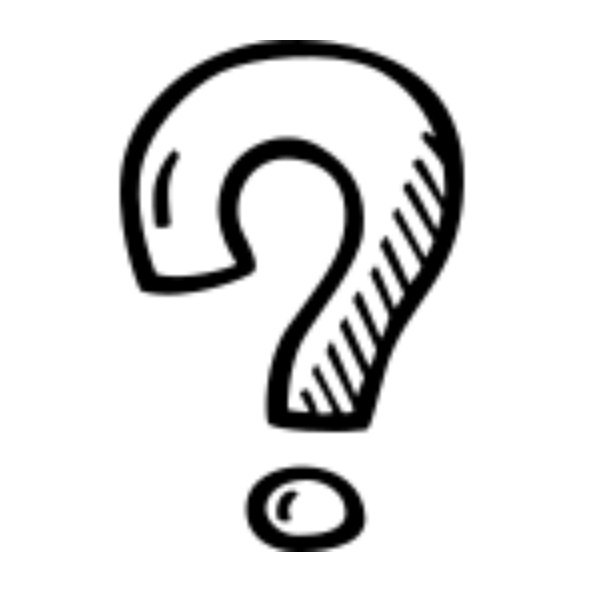 Program update
Annotation update
5
Example: VEQ Output
Computing the result is expensive (8 calls to EQ checkers)
Non-equivalence (NEQ) results
Group non-equivalent products with common counter-examples to equivalences
NEQ summary
Integrate feature variability into programs’ control flow!
Therefore, we will compute NEQ summary directly without computing the full equivalence result
6
Approach:
Input
Step1
Step2
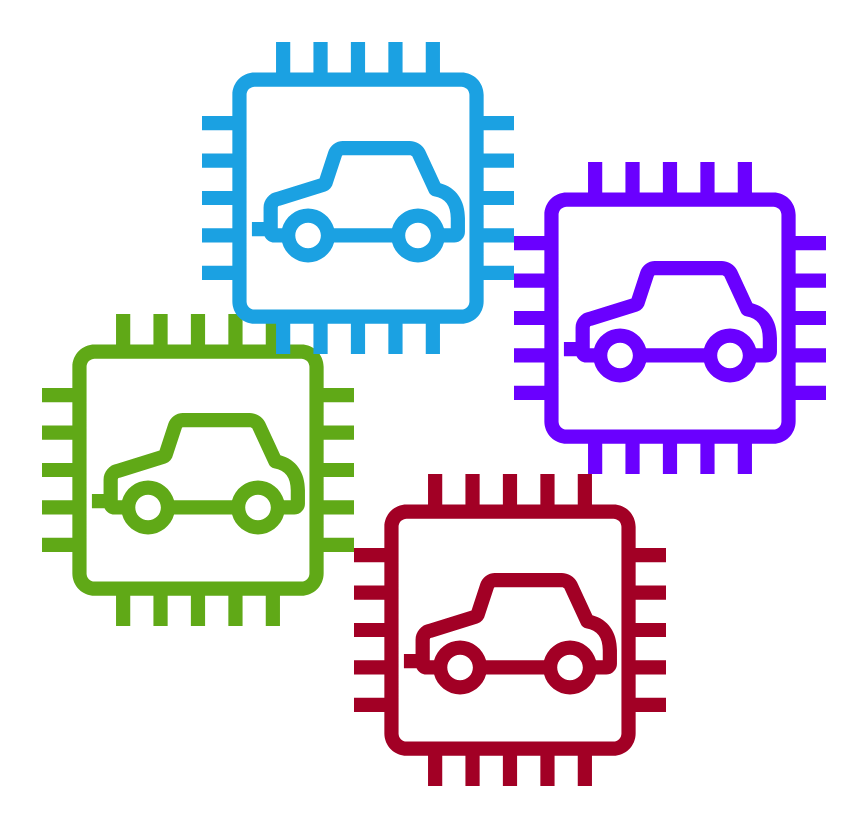 Parse
Transform
Output
Step3
Step4
NEQ-summary
Verify & Generalize
Self-Compose
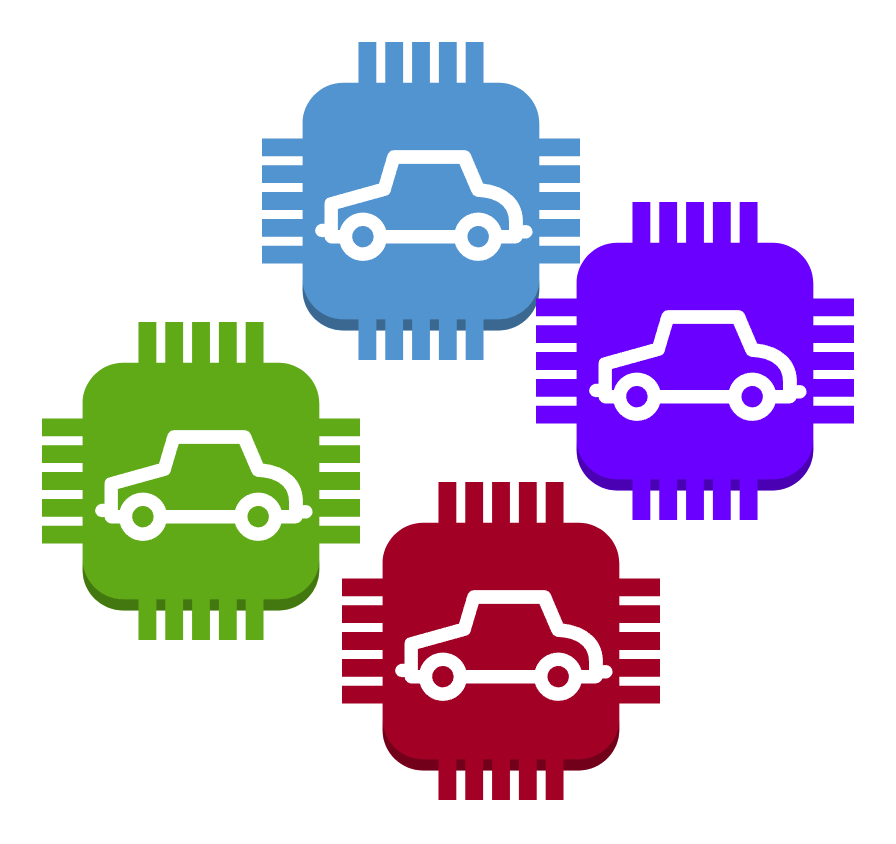 Parse
Transform
7
Step 1: Parse Feature Variability with Variability-aware CFAs
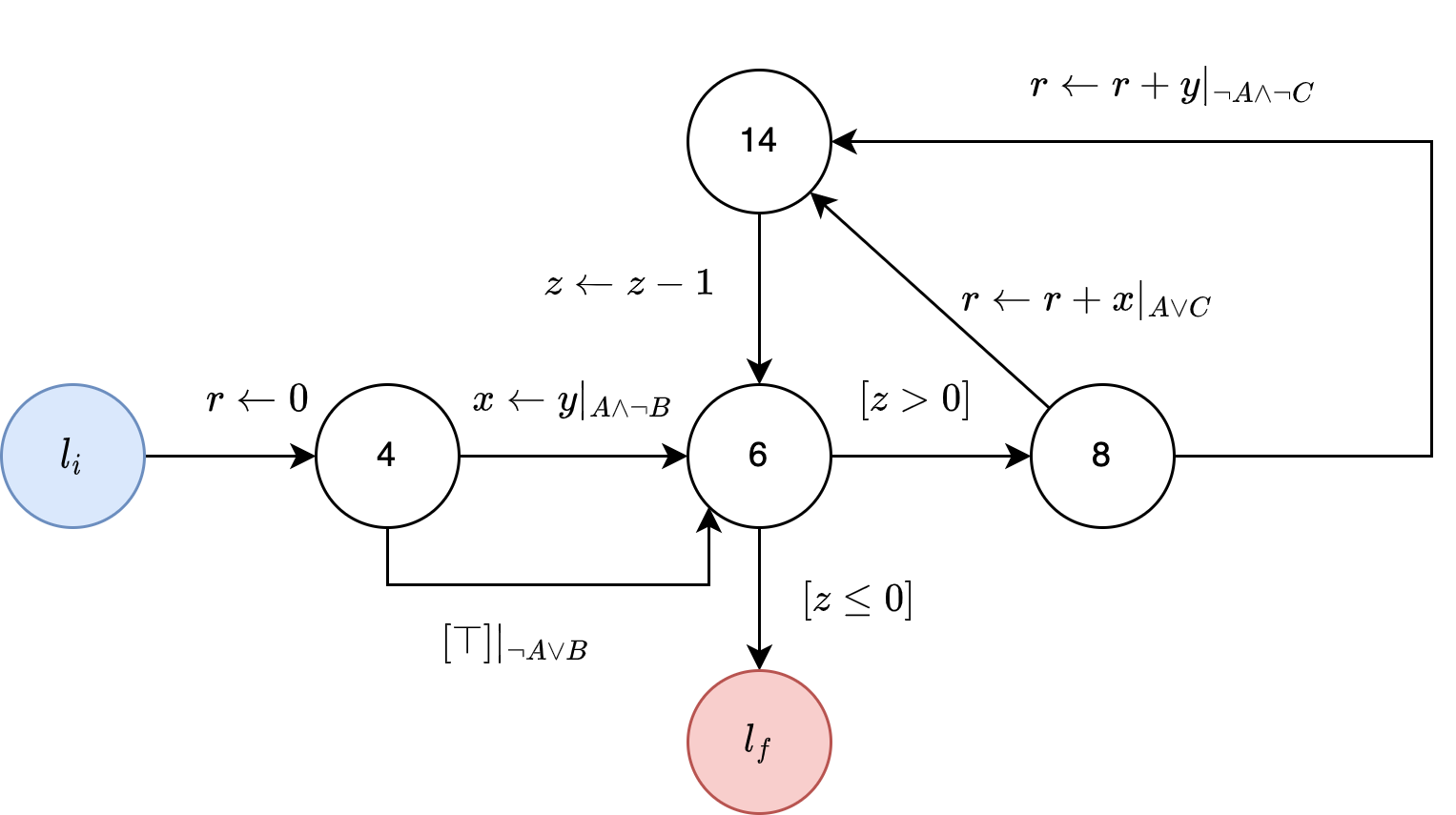 Program transitions are guarded by presence conditions
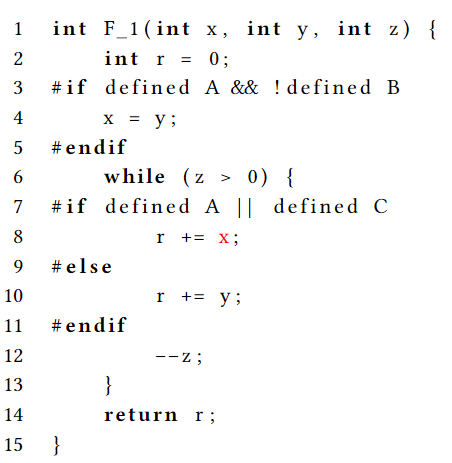 Parse
Variability-aware CFA (VaCFA)
8
Step 2: Integrate Feature Variability with Metaproducts
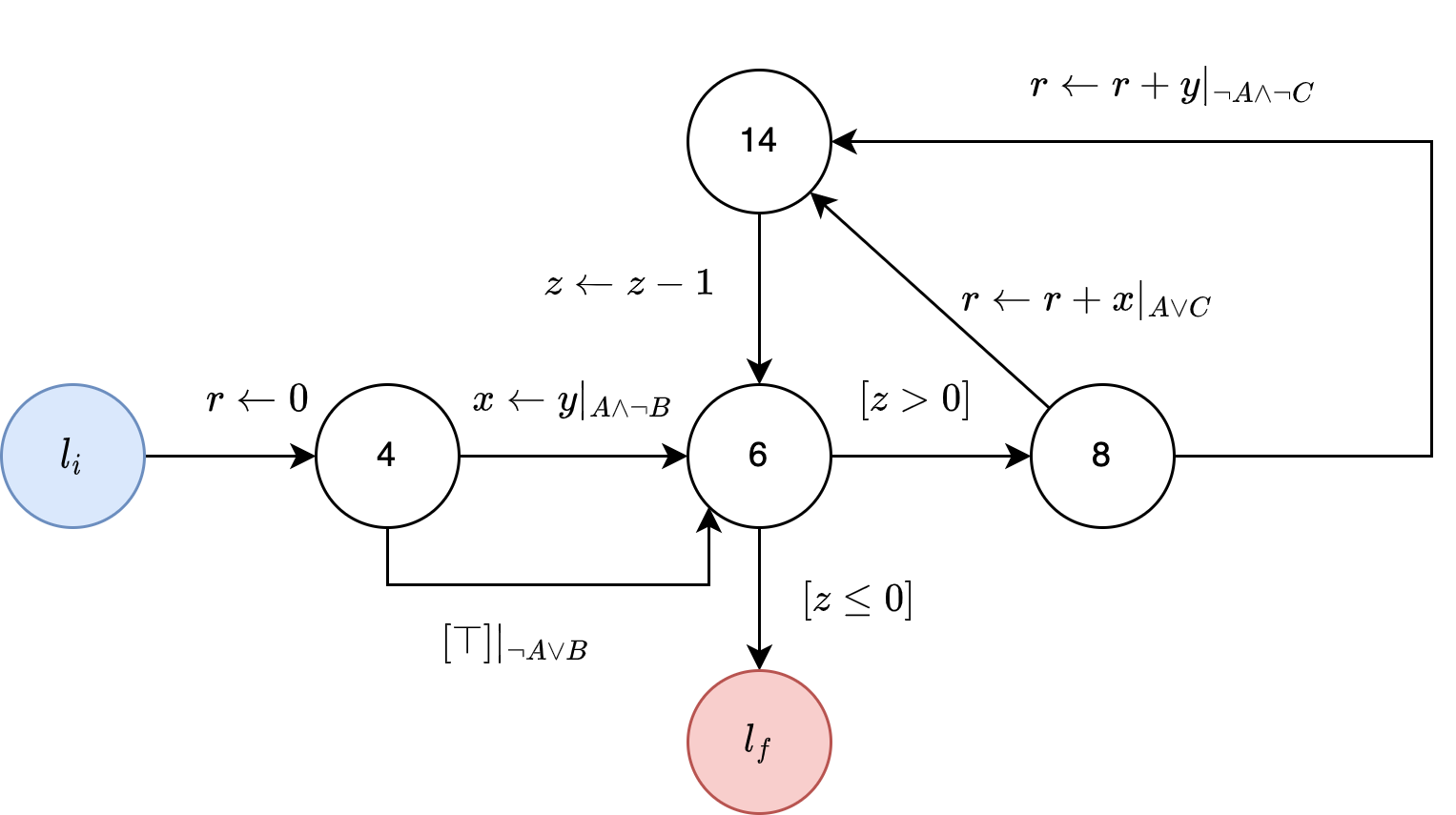 Feature variables are integrated as program variables. Feature expression are converted to program assumption
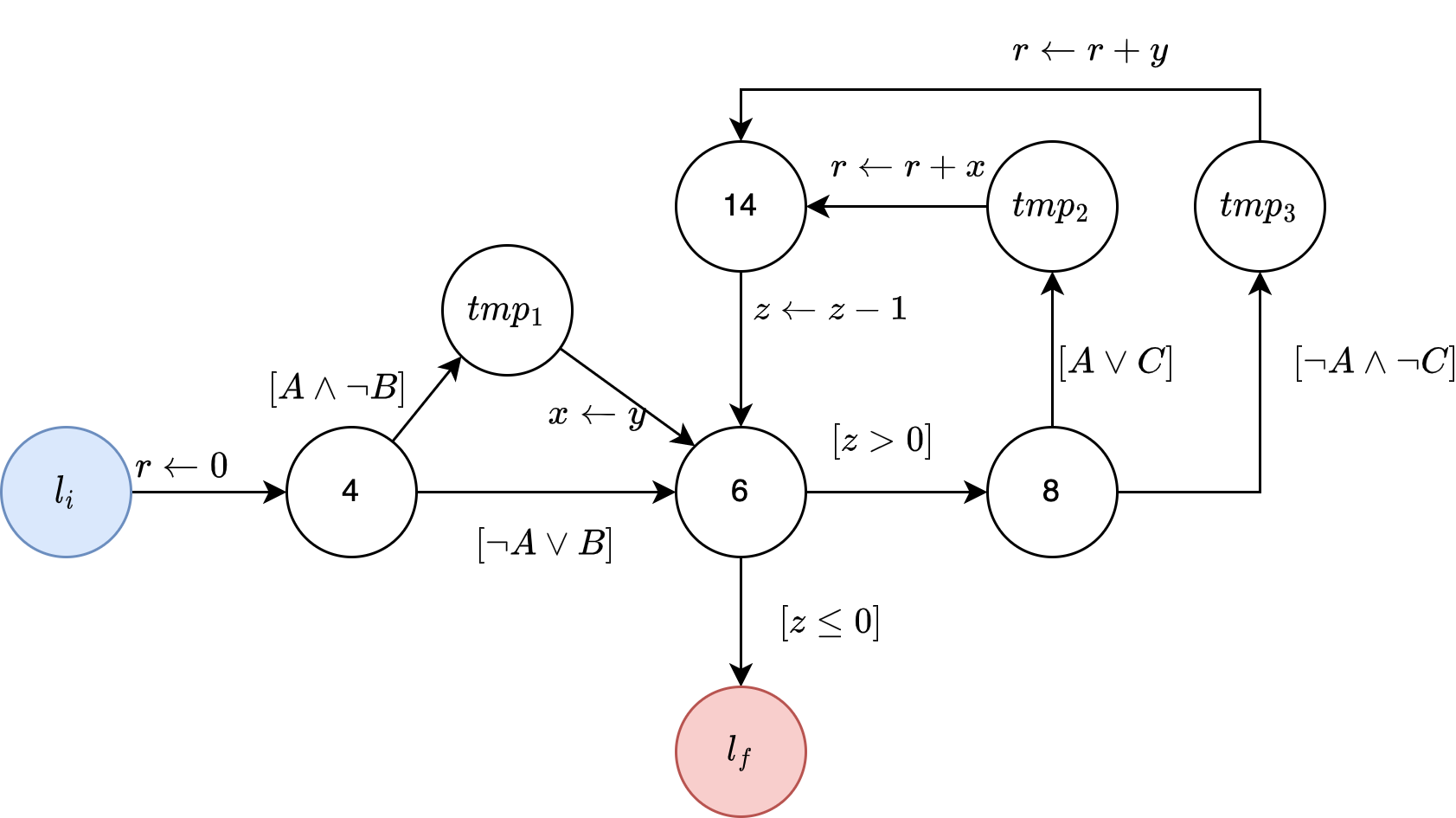 Transform
Variability-aware CFA (VaCFA)
[1] Kästner, Christian, et al. "Toward variability-aware testing." Proceedings of the 4th International Workshop on Feature-Oriented Software Development. 2012.
9
Metaproduct[1]
Step 3: Self-composition
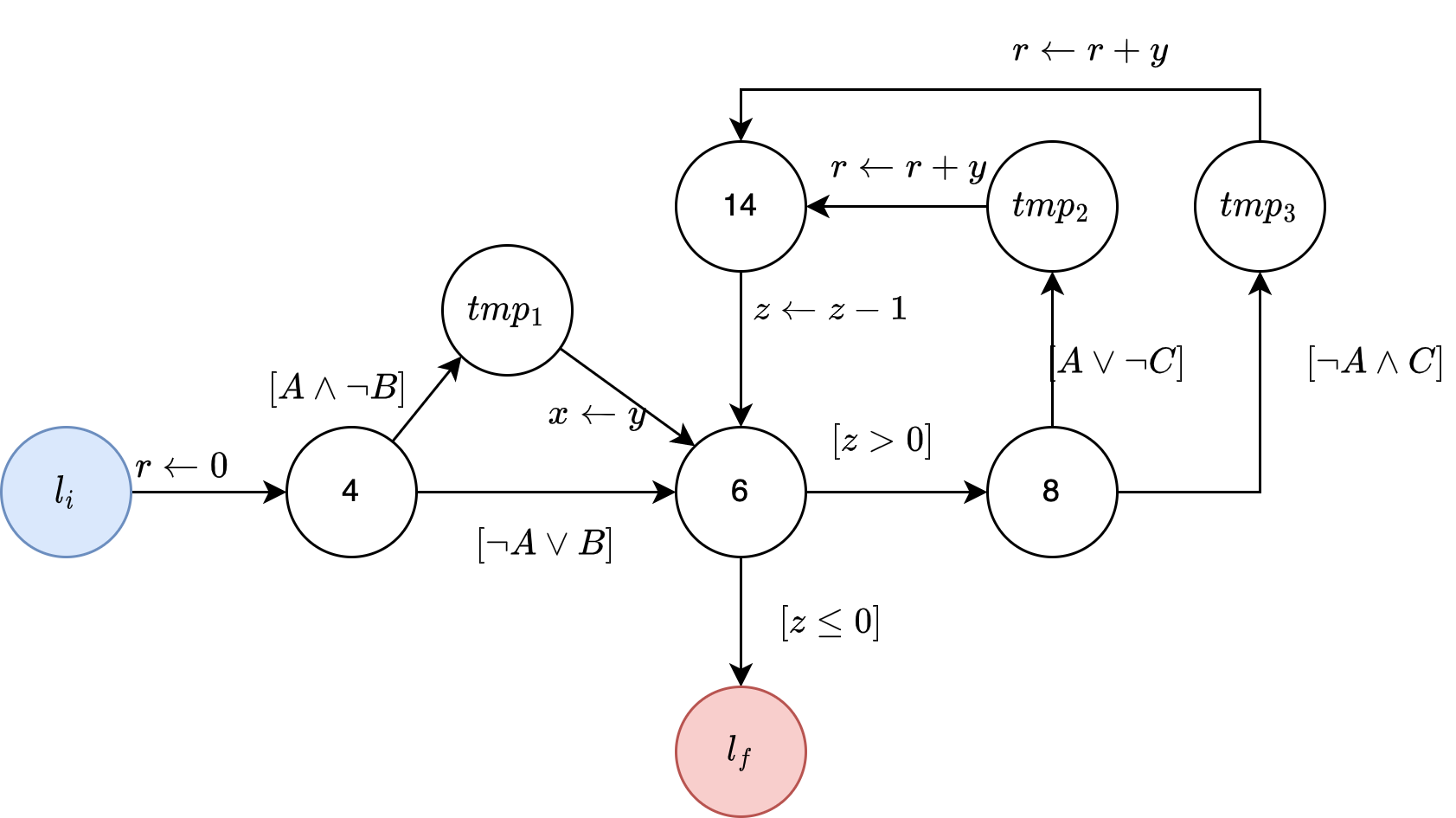 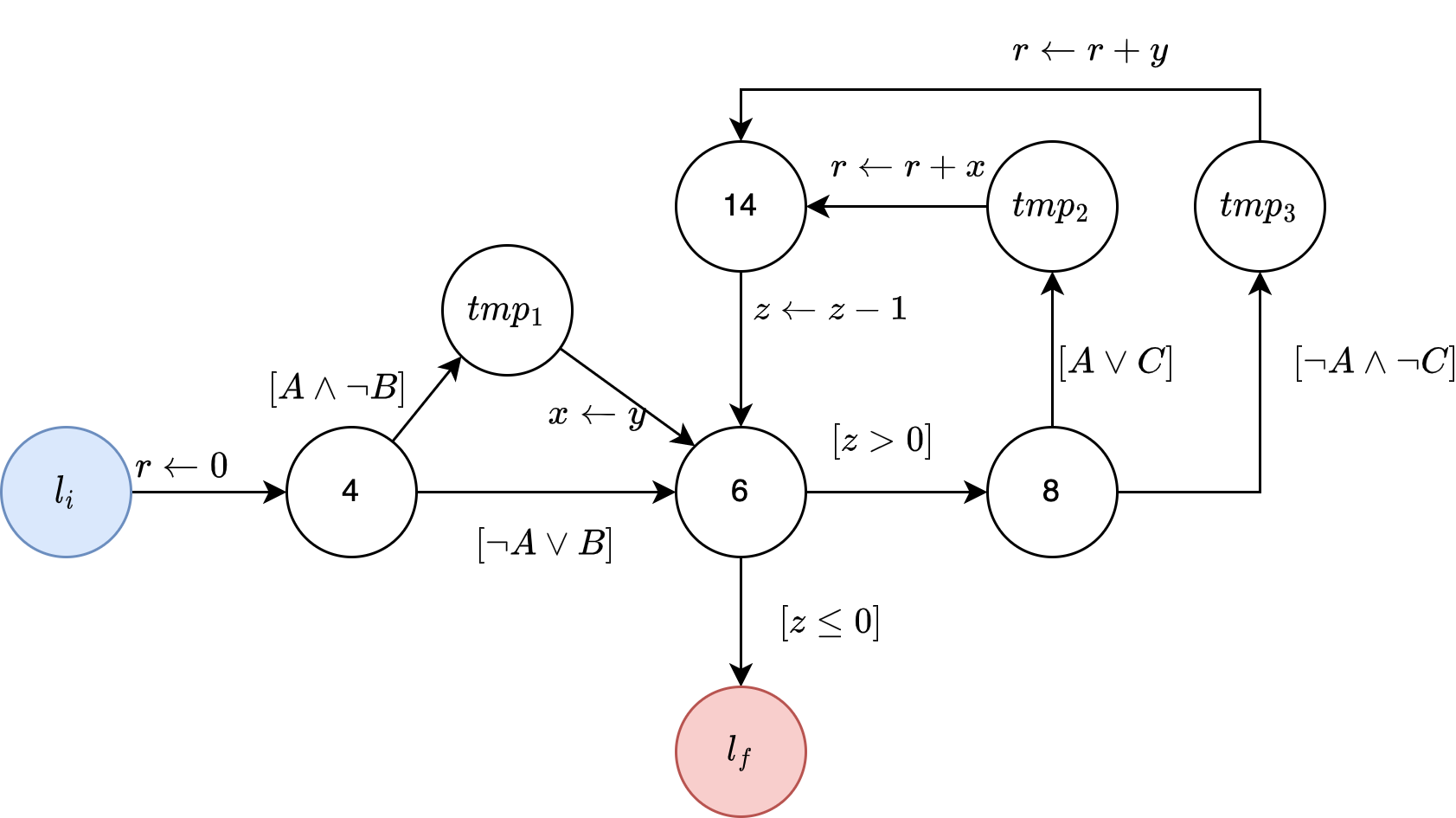 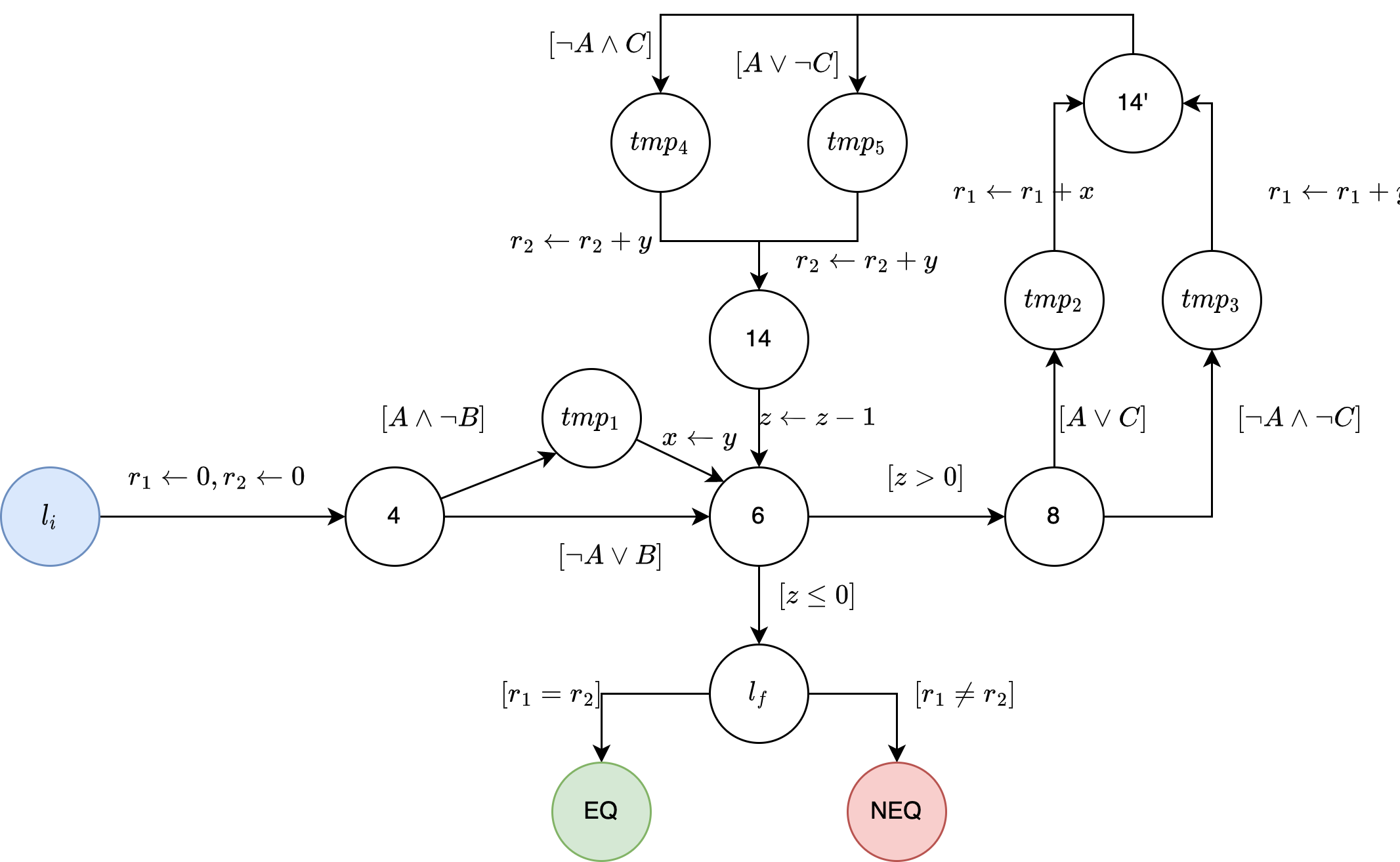 Create copies of program variables, and update them accordingly
10
Step 4: Verification and Generalization (1)
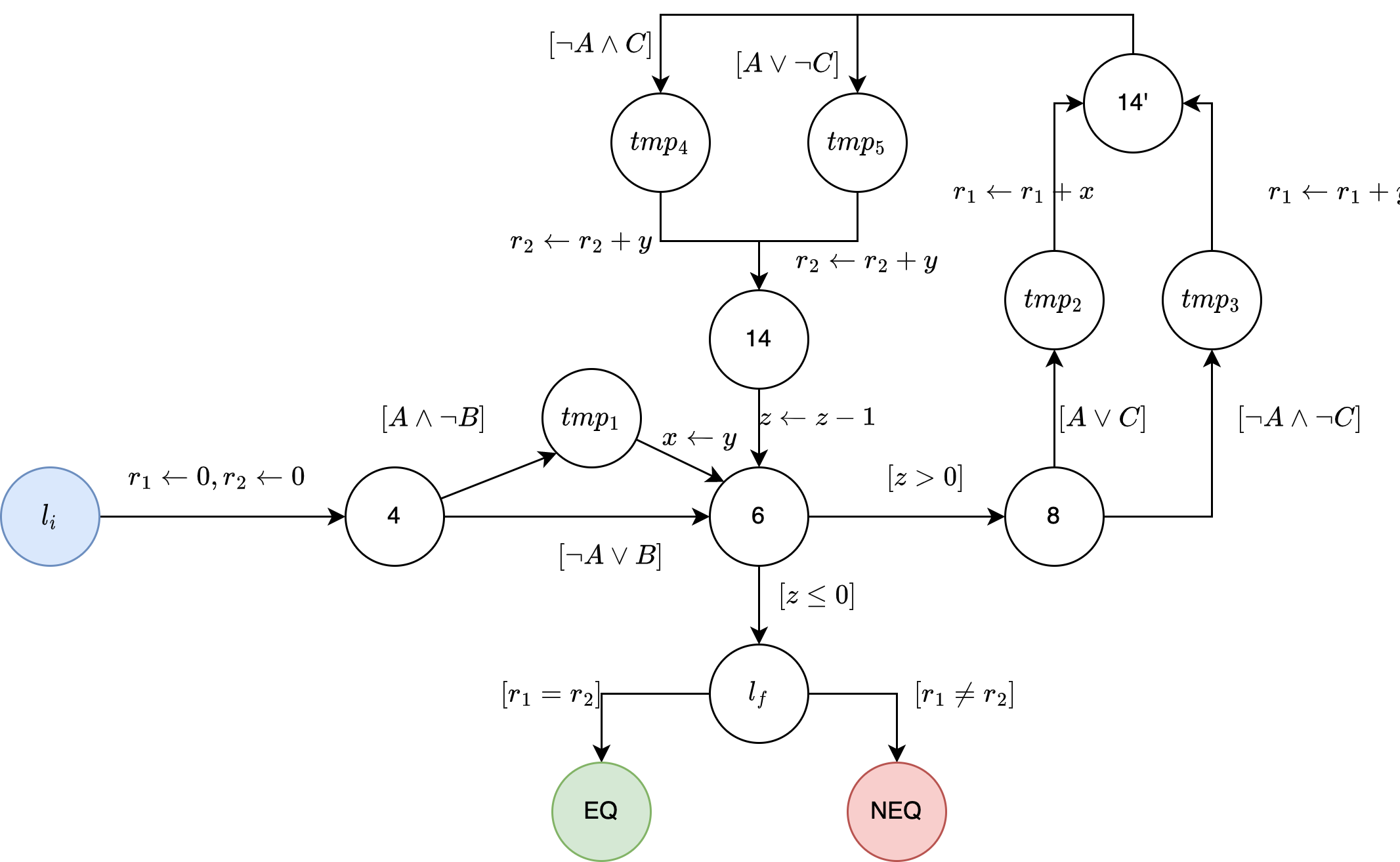 Feature variables and now inputs
Optimization generalizeFCEX : We can further generalize FCEX by expanding the non-equivalent expressions while fixing the witness
Find an expression whose models are valid  CEXs, and the seed CEX is a model
Generalize*
non-equivalent
 feature expression
witness
11
Step 4: Verification and Generalization (2)
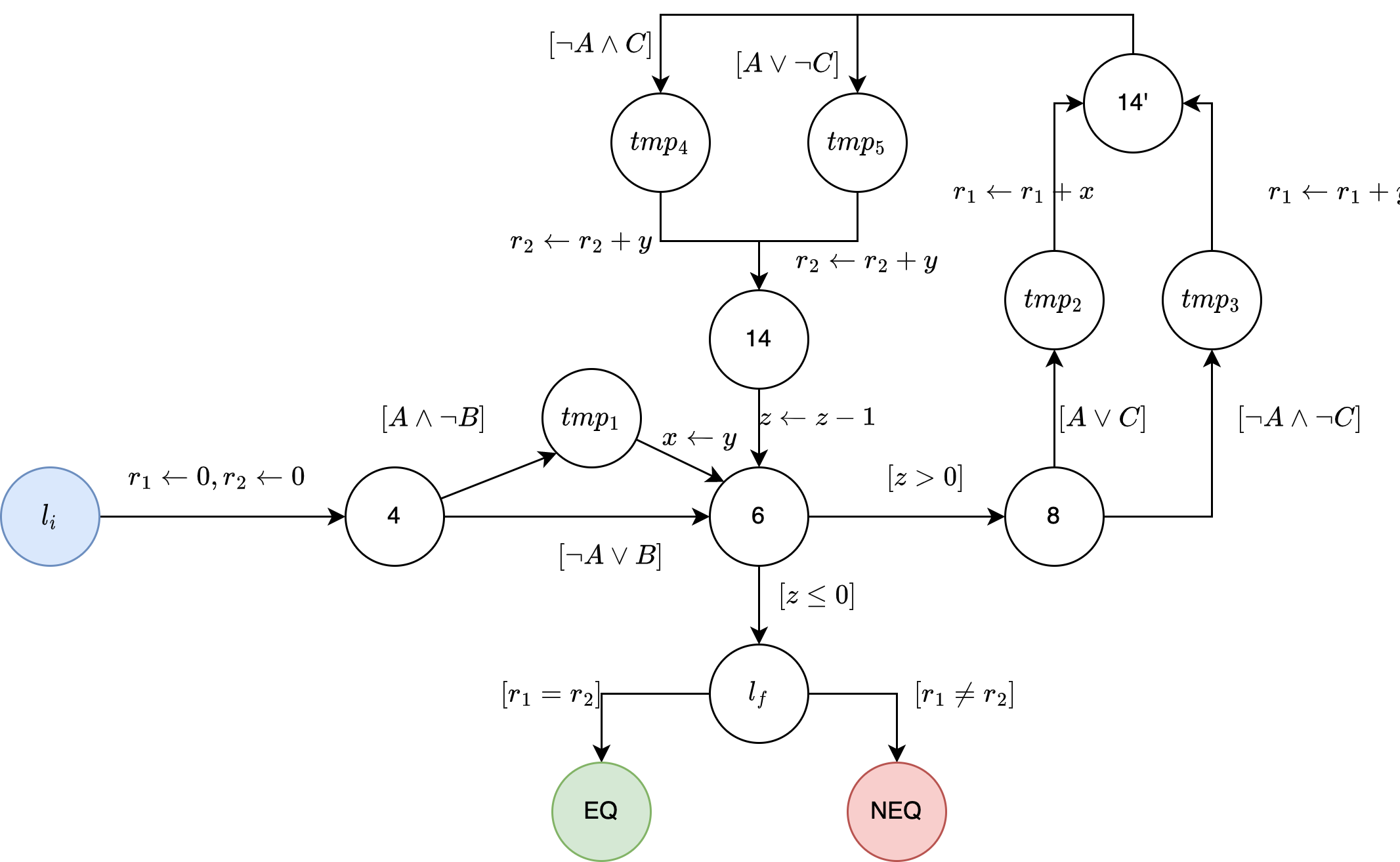 Generalize*
non-equivalent
 feature expression
witness
12
Step 4: Verification and Generalization (3)
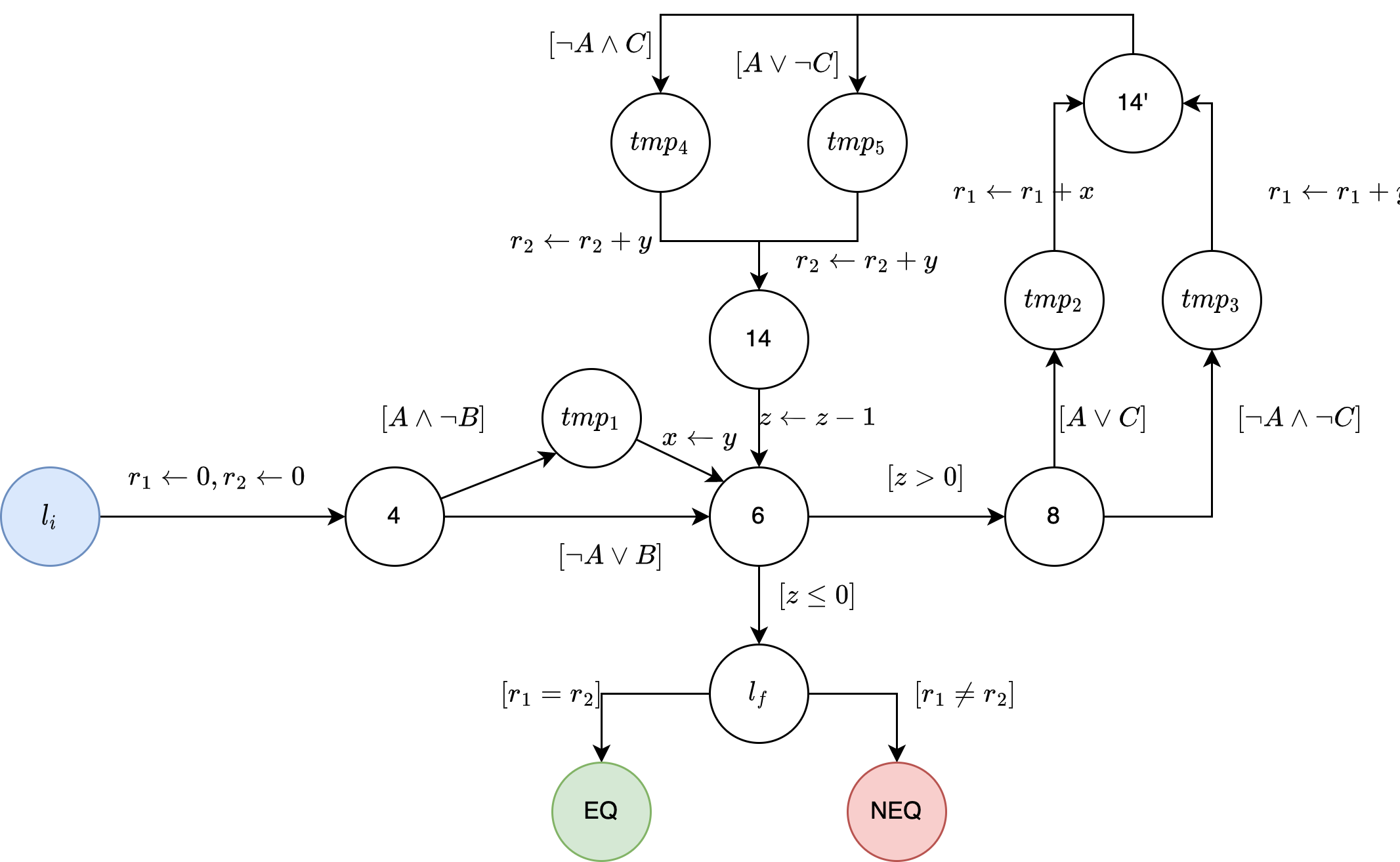 Verification Succeed, no counter-example
13
Step 4: Verification and Generalization (4)
Reduce
Sound, Complete and Minimal
14
Implementation: CLEVER-V
We implemented the approach in a prototype, CLEVER-V, with 3000 lines of Scala code
Input
Step1
Step2
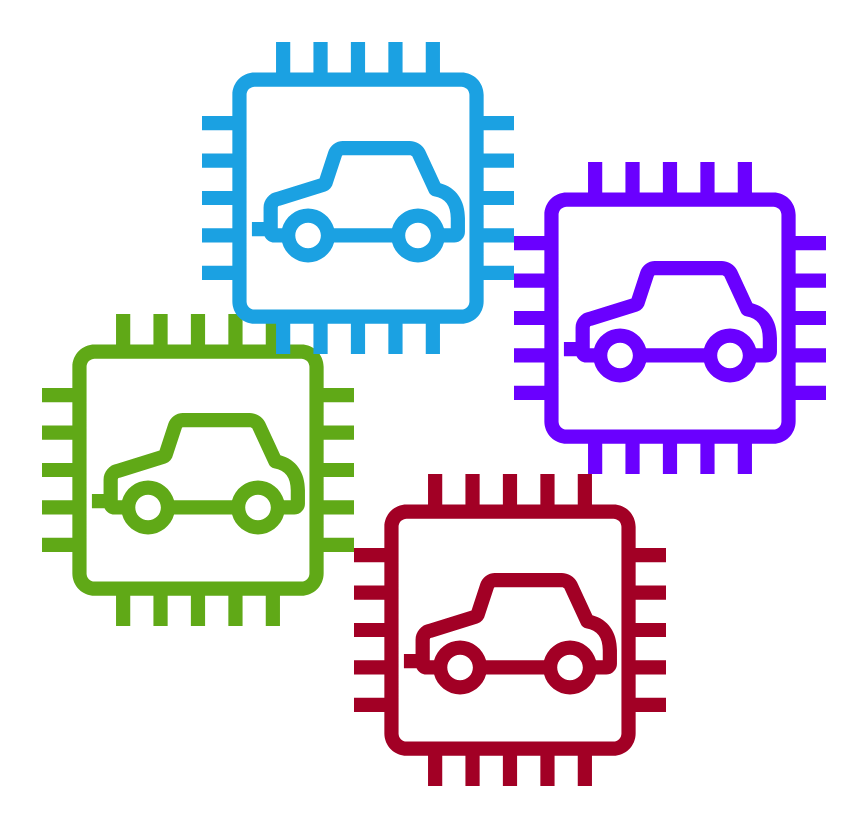 Parse
Transform
Output
Step3
Step4
NEQ-summary
Verify & Generalize
Self-Compose
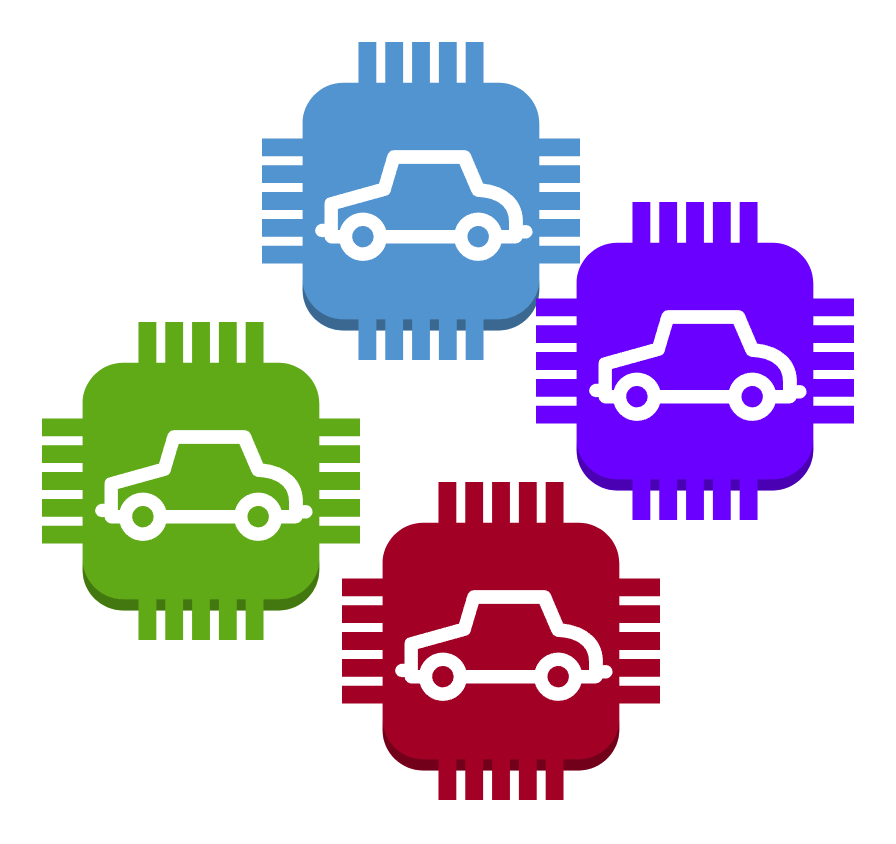 Parse
Transform
SeaHorn[3]
[2] Kenner, Andy, et al. "Typechef: Toward type checking# ifdef variability in c." Proceedings of the 2nd international workshop on feature-oriented software development. 2010.
TYPECHEF[2]
[3] Gurfinkel, Arie, et al. "The SeaHorn verification framework." International Conference on Computer Aided Verification. Cham: Springer International Publishing, 2015.
15
Evaluation
RQ1:
	How effective is our approach at solving VEQ problem?
	

RQ2:
	How does our approach scale compare to brute-force (enumeration) 	approach?
16
RQ1: Effectiveness
Case study: We use CLEVER-V to analyze commit: 6b01b71e on BUSYBOX
CLEVER-V outputs :
Input update:
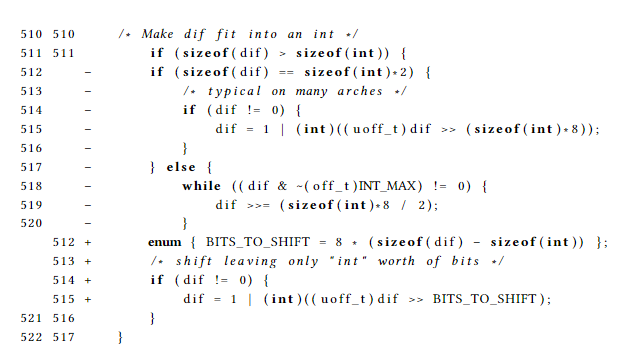 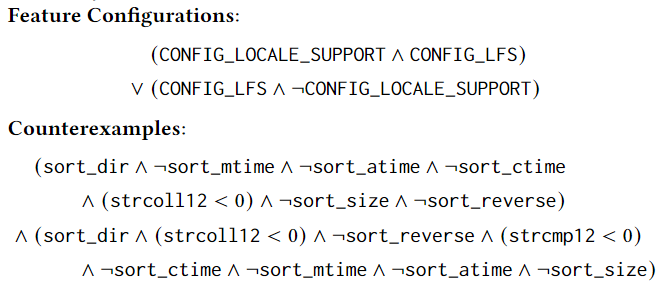 RQ1 answer: Yes, the NEQ-summary returned by CLEVER-V is sound and complete
17
RQ2: Scalability
We generate a benchmark of 288 VEQ problem instances by:
Mutating the BUSYBOX case study and: 
Increasing feature variabilities (ranging from 2 to 12 feature variables)


We compare three configurations on the benchmark:
Brute-force (enumeration) approach
CLEVER-V without optimization: FCEX generalization 
Full featured CLEVER-V

Resource Limit: 10 minutes timeout, 16GB memory
18
RQ2: Scalability Result (1)
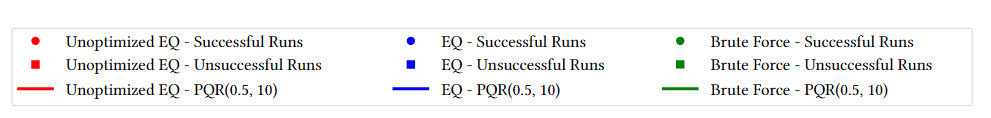 OB2: FCEX generalization helps when updates are exclusively on program or on PC
Mutation
Time Logscale (ms)
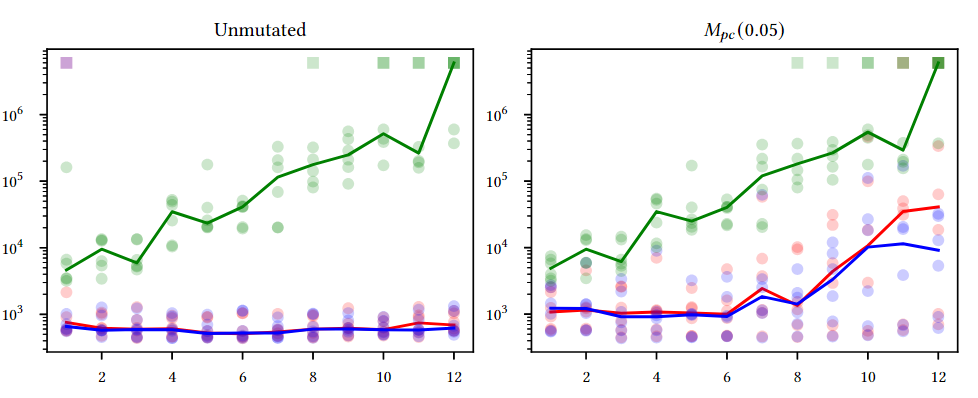 OB1: Both Versions of CLEVER-V output perform brute-force
19
# of feature variables
RQ2: Scalability Result (2)
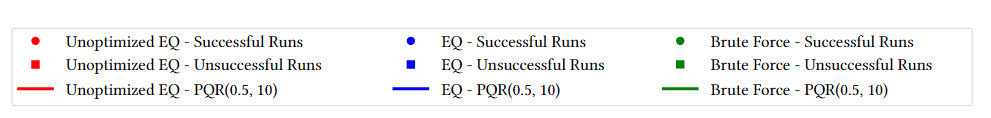 OB2: FCEX generalization helps when updates are exclusively on program or on PC
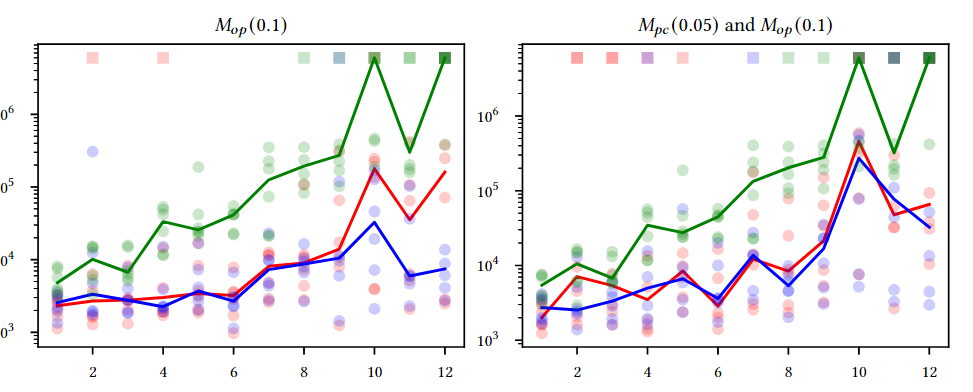 20
Conclusion
We tackled the problem of functional equivalence checking for SPLs (VEQ) by integrating feature variability into programs’ control flow
We proposed an equivalence checking algorithm and implemented it in a tool CLEVER-V
We demonstrate CLEVER-V’s effectiveness and scalability 

Future works:
Support other forms SPLs (e.g., compositional and delta-oriented SPLs)
Support more datatypes and recursive programs
21
Questions
Input
Step1
Step2
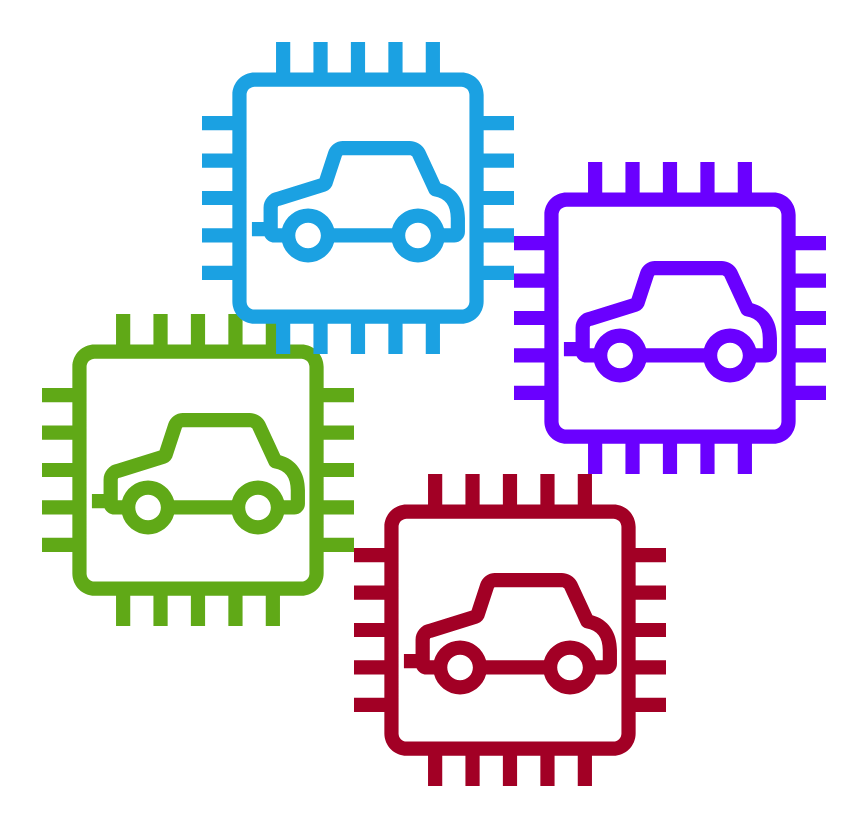 Parse
Transform
Output
Step3
Step4
NEQ-summary
Verify & Generalize
Self-Compose
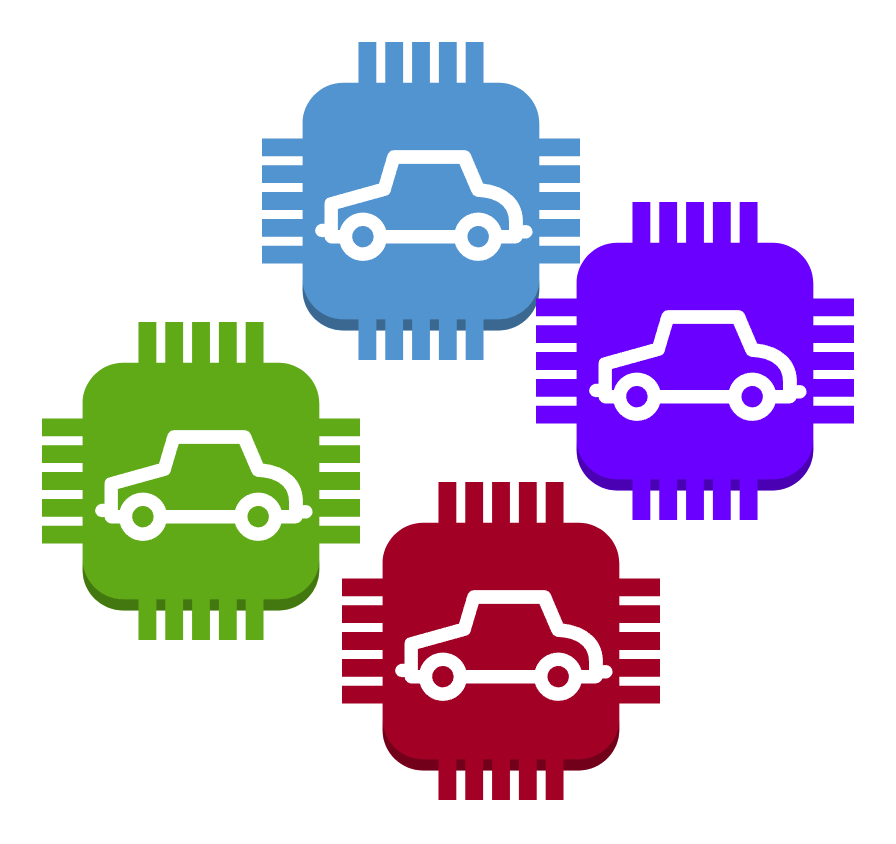 Parse
Transform
22